Clinical Trials
An Introduction
Objectives
To provide an overview of what clinical trials are
To provide an introduction to the regulatory bodies that govern clinical trials
To provide an introduction to the common budget development and negotiation practices of clinical trials
What is a Clinical Trial?
A research project to test the safety or efficacy of a drug, device or other treatment; must develop or contribute to generalizable knowledge. 
There are four main phases of clinical trials.
Found at https://www.nhlbi.nih.gov/studies/clinicaltrials
Society’s View on Clinical Trials
Over time there has been differing views by the public with respect to medical research, however, recently public trust in clinical trials has been improving as evidenced by a 2013 public survey conducted by the Health Research Authority (HRA) for the NHS in which case respondents reported less confidence in health research studies undertaken by the pharmaceutical industry. 



http://www.crystalsandcatalysts.com/2016/10/does-public-trust-clinical-trials.html
How do we mitigate risks in Clinical Trials? Regulatory Oversight
How did we get here?
Research is fundamentally embodied in the practice of medicine; practitioners are trained to observe and analyze – the essence of research itself. 
During Greek times socially and economically disadvantaged people were often the subjects of experimentation in exchange for healthcare. 
Many of the early human subjects experiments were also done on prisoners who were often pardoned after participation if there were no tragic side effects.
Despite the perceived altruism of research participation, in the early days “the choices between death or enrollment in the experiment was not a freely made one” (Rothman, 1991).
Dr. James Lind is said to have conducted the first controlled clinical trial of the modern era on a ship to study Scurvy in 1747.
Coleman, C. H., Menikoff, J., Goldner, J. A., & Parasidis, E. (2015). The ethics and regulation of research with human subjects. New Providence, NJ: LexisNexis.
https://www.ncbi.nlm.nih.gov/pmc/articles/PMC3149409/
https://www.fda.gov/aboutfda/whatwedo/history/overviews/ucm304485.htm
Headliners
Nazi War Crimes (1939-1945) 
Tuskegee (1932-1972) 
Thalidomide and DES (1957-1960) 
Jewish Chronic Disease Hospital (1963) 
Willowbrook (1956-1971) 
Milgram Experiments (1960)
https://www.fda.gov/aboutfda/whatwedo/history/overviews/ucm304485.htm
https://www.ncbi.nlm.nih.gov/books/NBK236535/
https://www.nap.edu/read/10958/chapter/3#50
[Speaker Notes: Nazi War Crimes (1939-1945) - a series of medical experiments on large numbers of prisoners, including children, in concentration camps during World War II and the Holocaust. Twenty-three Nazi doctors and scientists were put on trial for the unethical treatment of concentration camp inmates and seven were sentenced to death. 
Tuskegee (1932-1972) -  a study conducted by the U.S. Public Health Service to observe the natural progression of untreated syphilis in rural African-American men in Alabama under the guise of receiving free health care from the United States government.
Thalidomide and DES (1957-1960) – Thalidomide, given to pregnant women “investigation ally”, was used primarily as an OTC antidote for nausea in early pregnancy that caused thousands of children to be born with a rare set of deformities.
Jewish Chronic Disease Hospital (1963) -  a physician at the Jewish Chronic Disease Hospital in Brooklyn, New York, was experimentally injecting live cancer cells into elderly debilitated patients without proper informed consent to explore the immune system's role in defense against cancer. 
Willowbrook (1956-1971) - Researchers infected children with a mild form of hepatitis during a study of the natural history, prevention, and treatment of viral hepatitis that eventually contributed to the development of a successful hepatitis vaccine.
Milgram Experiments (1960) - a series of social psychology experiments conducted by Yale University psychologist Stanley Milgram after reading about the Nazi Holocaust to measure the willingness of participants' obedience to the authorized person who instructed them to perform acts that conflicted with their personal conscience.]
Quality Improvement
The fast and furious growth of research had some negative side effects and many cases of noncompliance were reported during this time.
In response to these scandals the government recognized the need for greater regulatory controls over research; many of which are now mandatory when engaged in human subjects research.
The goal of increased regulatory oversight was to improved the quality of research, reduce risks to participants and increase dissemination of findings. 
Despite the intentions, some question the effectiveness of the existing systems.
Regulatory Implications
The Nuremberg Code was a result of the Nazi War Crimes and established the basic moral, ethical and legal principles when humans are involved in experiments.
The Declaration of Helsinki was released in 1964 by the World Medical Association to guide physicians in human subjects research and its purpose is to assert the primary interests of the patients. 
In July of 1974, Congress passed the National Research Act (P.L. 93348), which called for the establishment of a National Commission for the Protection of Human Subjects of Biomedical and Behavioral Research (National Commission) to "identify ethical principles" and to "develop guidelines" for research involving human subjects.
The Belmont Report  (1978)discusses the line to be drawn between the practice of biomedical and behavioral therapy and research identified through philosophical principles or “prescriptive judgments” relevant or research involving g human subjects. 
Please note – this concept is covered in some versions of the CRA Exam!
Timeline of Resulting Regulations
The Food and Drug Act of 1906 - one of the world's most comprehensive and effective networks of public health and consumer protections
Federal, Food, Drug and Cosmetic Act of 1938 –authorized the FDA to demand evidence of safety for new drugs, issue standards for food, and conduct factory inspections; the FDA did not employ this authority to regulate clinical trials until 1961. 
Nuremberg Code 1949 – the first International Standard for the protection of human subjects, and inclusion of informed consent
National Research Act 1974 –recommend guidelines that could apply to human subjects research supported by the Dept of Health, Education and Welfare
Belmont Report 1979 – outlines the basic ethical principles in research involving human subjects including: Respect for persons, Beneficence, & Justice
The Common Rule 1991 - outlines the basic provisions for IRBs, informed consent, and Assurances of Compliance: Subparts A-D
ICH & GCP 1996 - The objective of ICH GCP guidance is to provide a unified standard for the European Union (EU), Japan, and the United States to facilitate the mutual acceptance of clinical data by the regulatory authorities in these respective jurisdictions. 
The Final Rule 2017 – revisions to modernize the Federal Policy for the Protection of Human Subjects originally know as the Common Rule of 1991. This final rule is intended to better protect human subjects involved in research, while facilitating valuable research and reducing burden, delay, and ambiguity for investigators. These revisions are an effort to modernize, simplify, and enhance the current system of oversight.
Regulatory Event Timeline
1964 – Declaration of Helsinki Released
1974 – National Research Act Released
- Belmont Report Released
1996 – ICH & GCP Created
1991 – Common Rule Adopted
2017 – Final Rule Released
1947 – Nuremberg Code Created
1939-1945 Nazi Experiments
1962 – Thalidomide Study
1932 – Tuskegee Study
1906 - FDA Created
1900
2010
1920
1940
1950
1970
1980
2000
1990
1960
1910
1930
Research Governing Bodies
FDA
HHS
OHRP
IRB
Sponsor 
Institution
Other Federal Agencies (OMB)
Others?

REMEMBER…HHS regulations apply to research funded or conducted by an HHS entity…FDA regulations apply to research involving products governed by the FDA (and - federal support is not necessary for something to be subject to FDA regulations). 

When the research involves products regulated by the FDA and is funded by the FDA or HHS, BOTH sets of regulations apply!
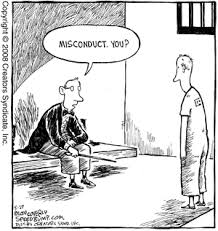 The importance of clinical trial negotiations
Most organizations, especially non-profits, are not interested in supplementing pharma and losing $$$ on clinical trials. 
Collectively, when sites do not negotiate, it increases difficulty for those who do
Your site can gain a reputation of being “inexperienced” if you do not negotiate. 
Know your sites policy for studies that end in a deficit; if the PI will be held liable, you can help alleviate that burden by negotiating a strong budget up front (and saving a huge headache and $$$ burden later!
A 2016 CenterWatch survey, budgeting and contracting were the main delaying factors in clinical trials (CenterWatch Survey)
http://www.centerwatch.com/news-online/2017/04/10/free-sites-focus-patients-not-payments/
Clinical Trial Budget Development
More Budget Development Suggestions…
It is critical that you read the protocol in enough detail to find any “hidden” costs
Use your own budget template; often times sponsor budget templates group costs or do not include line items for certain things that your site may need to recoup funds from. Double check all calculations!
Conduct a Medicare Coverage Analysis
Remember that “Fair Market Value” is different from site to site.
Know exactly what your site needs to perform the study…and then ask for a little bit more (within reason, of course!). Inevitably things will arise that will increase costs that cannot be predicted during budget development and negotiations. 
Did you remember to include administrative and other pass through costs? 
Do you have a cost outline of administrative and other fees that are required to be secured at your site (e.g., pharmacy costs, lab costs, IRB fees, etc.)? Sponsors tend to like something formal that you use for all studies.
Does your budget/fee outline include applicable indirect or “overhead” costs? Sponsors may request to review your internal policy(ies).
Does your budget/fee outline include applicable invoiceable costs? 
One strategy can be to include all procedural related costs as “invoiceable” in the event they have to be performed for other purposes, such as safety visits, throughout the study.
OK…I have a final budget – now what?
Now that you have all of your cost considerations documented for the study, you should begin your budget discussions with the sponsor.
Negotiations can happen by email or telephone or in person. I suggest that you document all details and agreements that you make with the sponsor. 
Remember that sponsors/CROs often have a target budget for all sites – you do not have to fit in the box! 
Be ready to defend your costs and justify your requests.  
If you and the sponsor cannot agree on a certain line item price, consider grouping costs or taking a lower amount on one item with a higher on another to “break even” (e.g., you need $30 for a blood draw and $75 for processing; the sponsor will only allow $25 for a blood draw but up to $100 for processing. If you accepted, you are still net positive!)
Remain strong in your budget position, and always remember that you are your site’s ambassador!
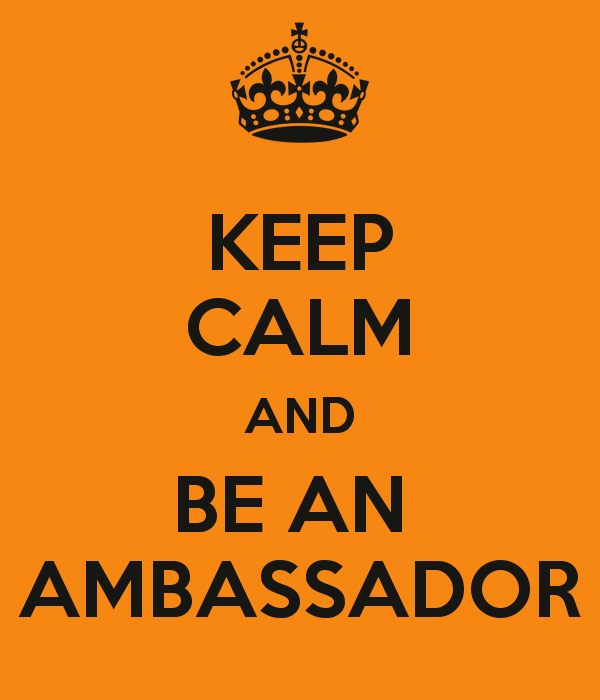 Wait, I have to negotiate?!
The first rule of clinical trial negotiations is that you must negotiate! 
It is estimated that ~20% of sites do not negotiate their study budgets/CTAs, which can make it challenging for other sites and future studies with the same sponsor. 
Clinical trial negotiations are like most other business arrangements in which each party’s goal is to protect their own interest…in this case - $$$! 
What are some other reasons you believe that clinical trial negotiation is critical?
Ready, Set – NEGOTIATE!
Be ready to defend your costs and justify your requests.  
If you and the sponsor cannot agree on a certain line item price, consider grouping costs or taking a lower amount on one item with a higher on another to “break even” (e.g., you need $30 for a blood draw and $75 for processing; the sponsor will only allow $25 for a blood draw but up to $100 for processing. If you accepted, you are still net positive!)
Remain strong in your budget position, and always remember that you are your site’s ambassador! 
Like the Rolling Stones said, “You can't always get what you want…But if you try sometimes well you might find…You get what you need!”
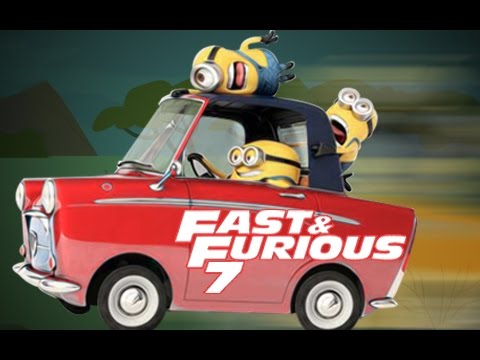 Common Sponsor Objectives
“No other site has asked for that much”

“Are you aware of the Sunshine Act?”



“We don’t expect the [visit/procedure/assessment/telephone call] to take that long”

“This is the cost of doing business.”
Not all sites have the same costs or cost structures for research.

Legally, there is no formal definition of Fair Market Value; you must decide what you can justify in an audit. 

Experienced study teams have a better understanding of what it takes at their site! 


It is…and your job is to protect the interests of the business that you represent – your site!
https://vertassets.blob.core.windows.net/image/2787ecb4/2787ecb4-a1d8-4d36-9e3f-a901b21ab76b/villain.png
Final Steps
Do not forget that the ICF and CTA details also need to be negotiations. Before study initiation, it is imperative to confirm those three documents are in alignment. 
Part of CTA negotiations is directly related to the $$$ – be sure to be mindful of what is reasonable for your site in terms of invoicing, receivables and holdback details. 
It is important to keep good records about how effective the negotiated budget is in covering study costs; if budget-to-actual disparities occur, approach the sponsor to renegotiate.
Takeaways
A successful clinical trial negotiation is when the site secures enough funds to perform the study without going into deficit and the sponsor is at or under their expected cost threshold and obtain good date from the site.
Remember – clinical trial negotiations should be the first positive interaction between the site and the sponsor, which if done correctly, can lead to long-term business relationships. 
Your site’s job is not done! Now you need to enroll, provide good data, and be a good partner in the study!
Other Clinical Trial Trainings on Campus
INSERT LIST OF CAMPUS TRAININGS HERE
Questions?
Resources:
https://firstclinical.com/journal/2016/1608_Budget_Negotiation.pdf
https://www.clinicalleader.com/doc/villains-that-can-delay-your-clinical-trial-agreement-cta-and-how-to-defeat-them-0001
https://forteresearch.com/news/negotiating-trial-budgets-tips-to-help-sites-stand-their-ground/ 


Contact Information: 
Nicole E. Quartiero, MS, CRA, CCRP
University of Colorado Denver
Nicole.Quartiero@ucdenver.edu
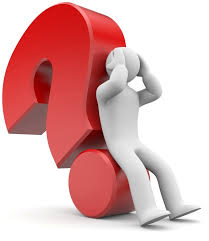